Десятое февраляТема: Люди моря
Цель урока: определять тему и основную мысль текста;
Составлять вопросы по прочитанному тексту;
Передавать письменное краткое содержание
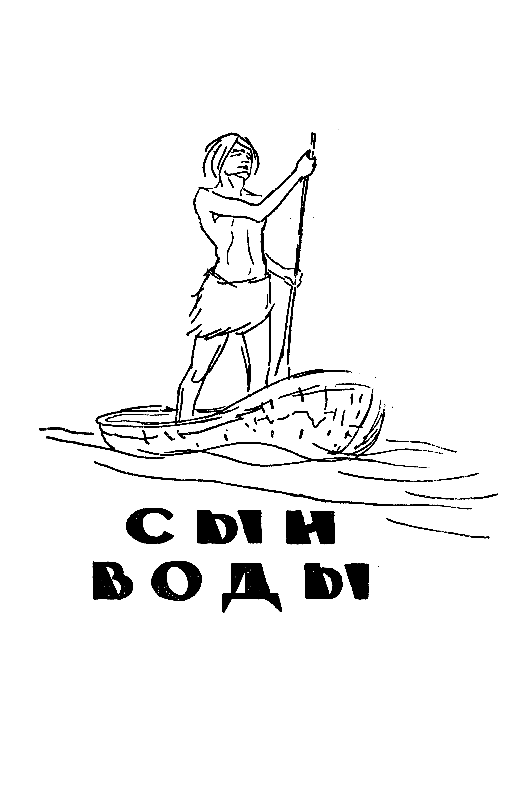 ОПРОС пройденного материала


Прием «КЛАСТЕР»
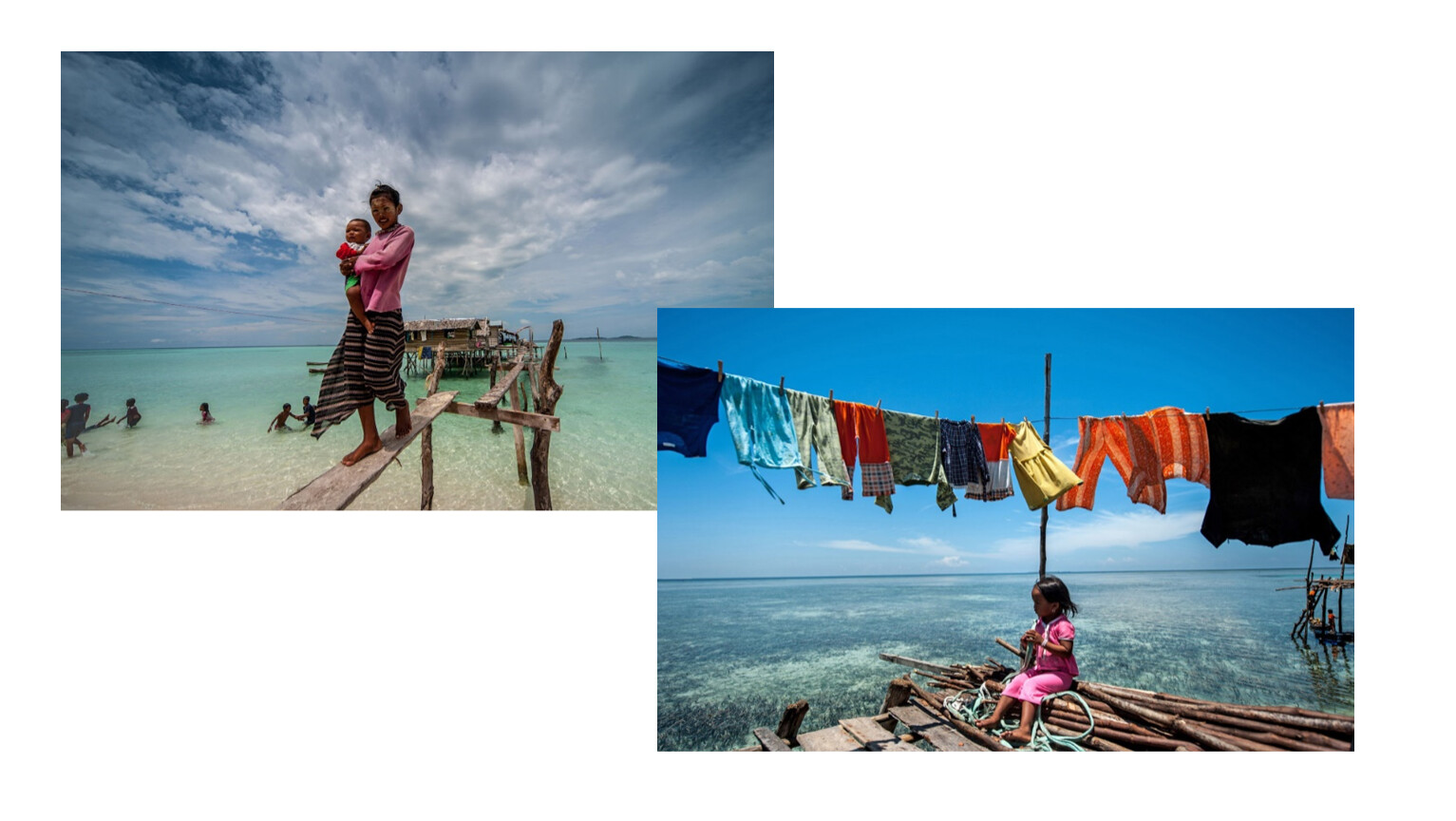 Расскажите, что вы видите на картинках?  Опишите жизнь этих людей?  
О какой семье говорили на прошлом уроке? 
Опишите их дом, семью, жизнь.
Составьте КЛАСТЕР
ДЕСКРИПТОР
Работают по картинке, составляют предложения.
Описывают жизнь семьи Тайдо, семью, лодку
Составляют кластер
ФО   «ПОХВАЛА»
КЛАСТЕР
Семья на воде
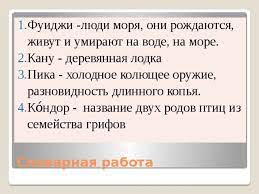 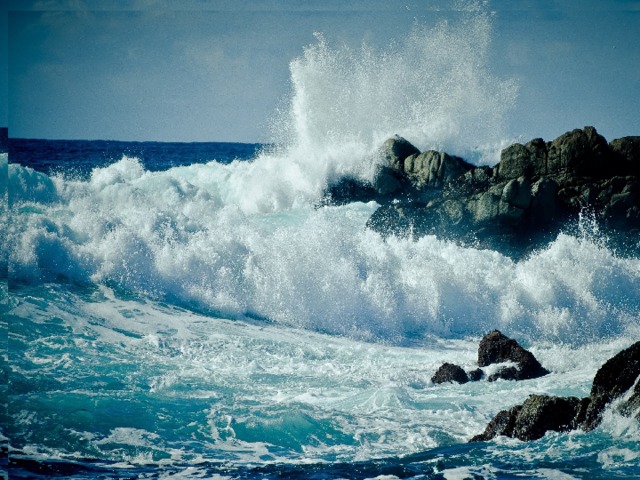 Задание: прочитать предложения, переписать в тетради, найти ГЧ. 

ДЕСКРИПТОР:  читают предложения
Пишут  предложения в тетрадях
Находят  в каждом предложении главных членов предложения и подчеркивают их
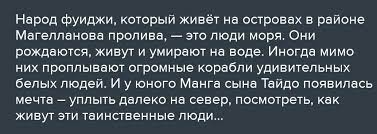 АНАЛИЗИРУЕМ  ТЕКСТ
 Отвечаем на вопросы
Как называется народ, к которому принадлежит  Тайдо? Почему их называют людьми моря? 
Почему фуиджи выбрали такой образ жизни?
Как выглядят люди моря? Перечитайте в тексте описание их внешности?
Перечислите имущество семьи Тайдо? Что больше всего было дорого им? Почему?

Дескриптор:
Отвечают на вопросы
Приводят цитаты из текста
Доказывают свой ответ  примерами из текста
ФО   «Комплименты»
Лингвистическая разминка
Зыбкий – неустойчивый, легко приходящий в колебание, например Зыбкая лодка
Утварь- предметы, принадлежности какого – нибудь  обихода; например
Домашняя утварь
Очаг -  устройство для разведения и поддержания огня; например
Поддерживать ровное пламя в очаге
МАНГ   
1 Манг
2
3 
4
5 


 ФУИДЖИ
1 фуиджи
2 
3 
4 
5
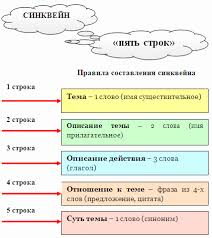 Дескрипторы:
Составляют  синквейн

ФО  «Большой палец»
Обратная связь:
Провести тестовую проверку через приложение «Plickers»
Дескриптор:
Читают   вопросы 
 Отвечают на тестовые вопросы
Умеют работать с QR – кодами приложения
Оцениваются ФО через приложения


РЕФЛЕКСИЯ урока;

                            Прием       “КОРАБЛИК”

Домашнее задание:  Написать изложение по повести Янка Мавра “Сын воды”.
Люди моря
План
1.
2.
3.